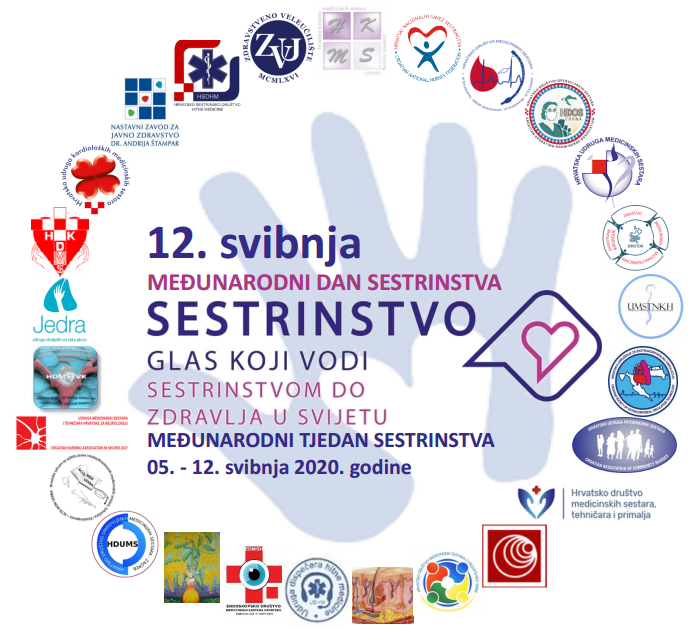 Međunarodni tjedan sestrinstva
05. – 12. Svibnja 2020
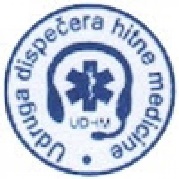 U Medicinskim prijavno dojavnim jedinicama, u večini rade medicinske sestre/medicinski tehničari!
Odgovorne su za trijažu svih hitnih medicinskih poziva kao upučivanje timova...
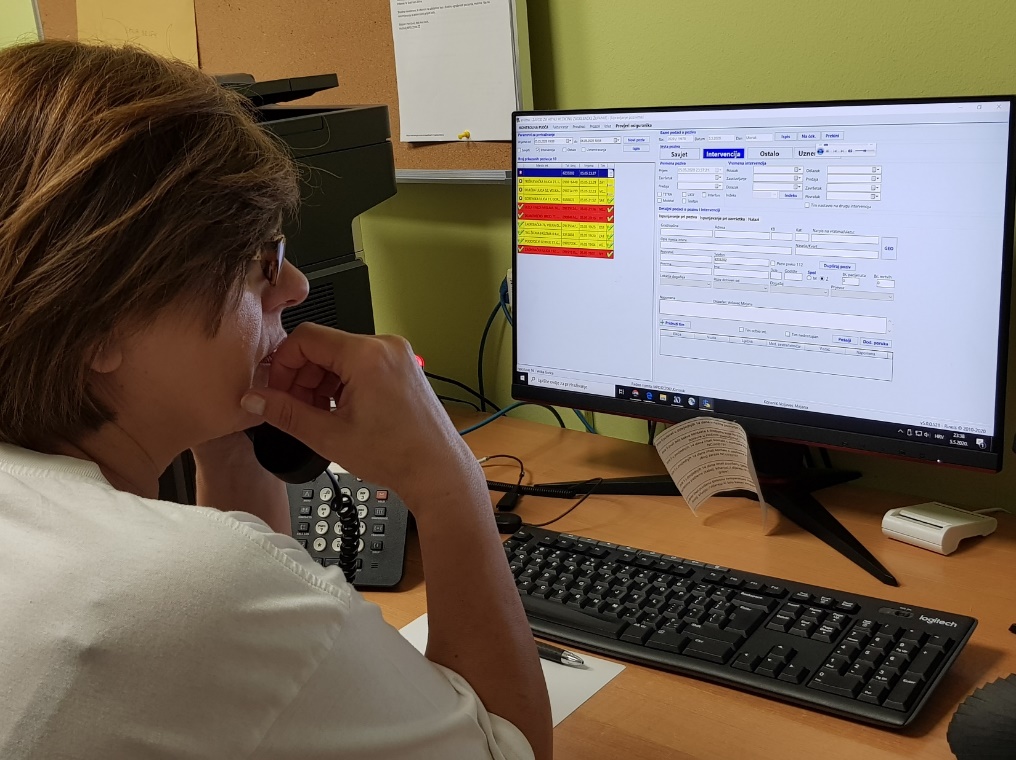 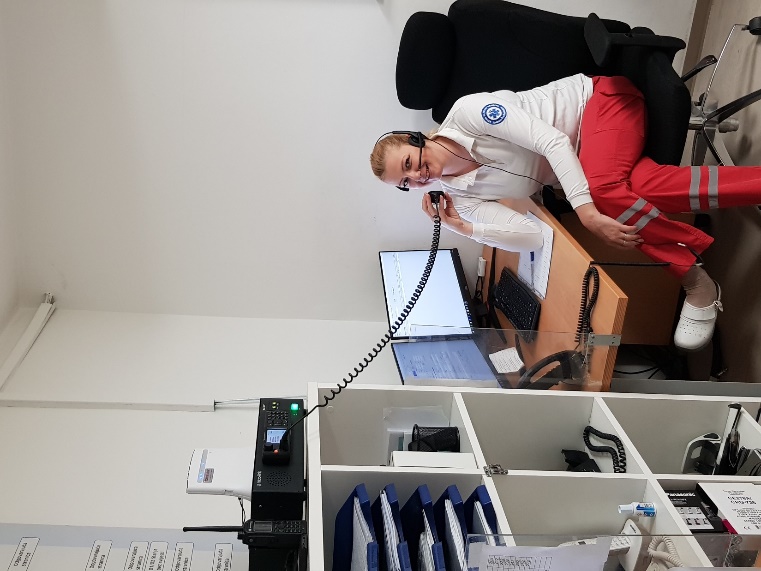 Informiraju građanstvo i u slobodno vrijeme...
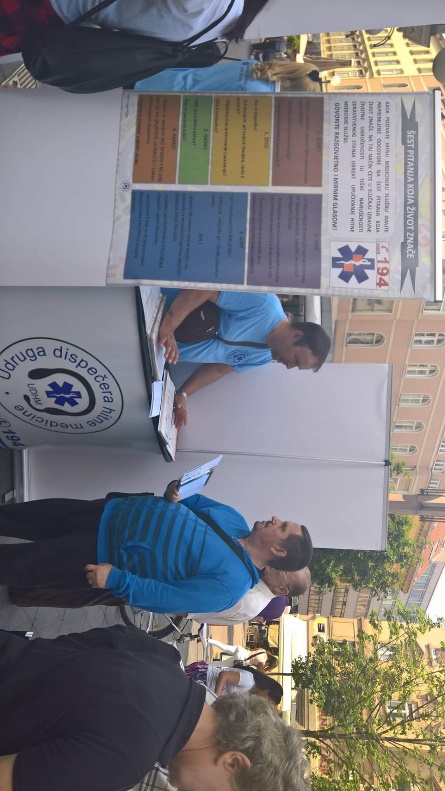 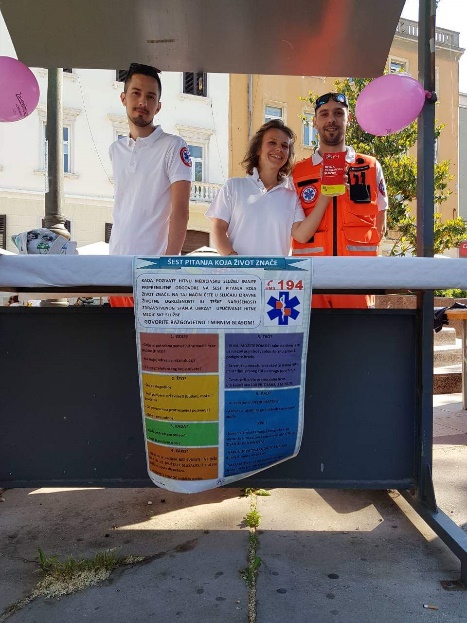 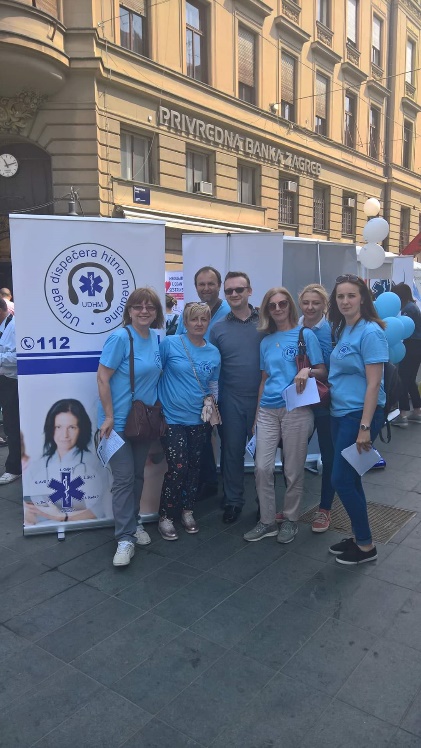 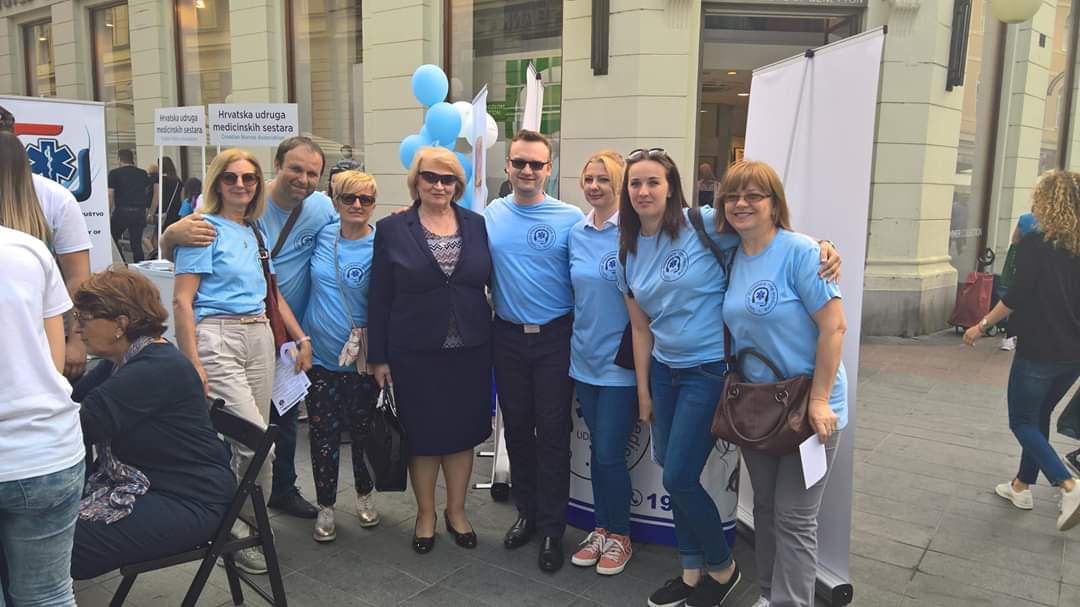 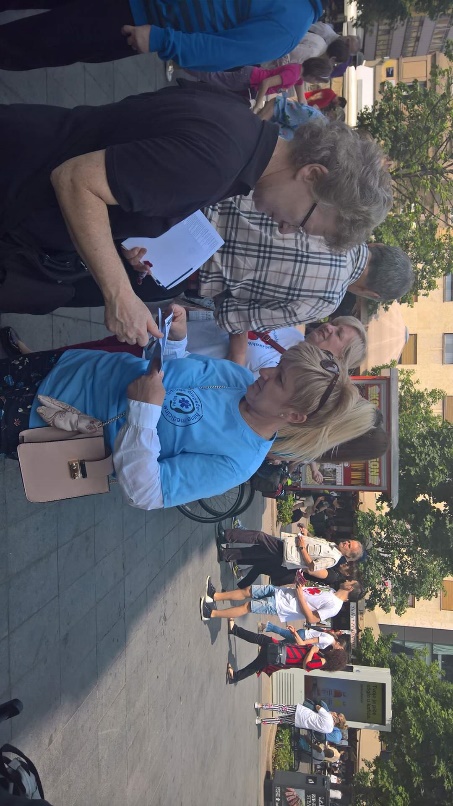 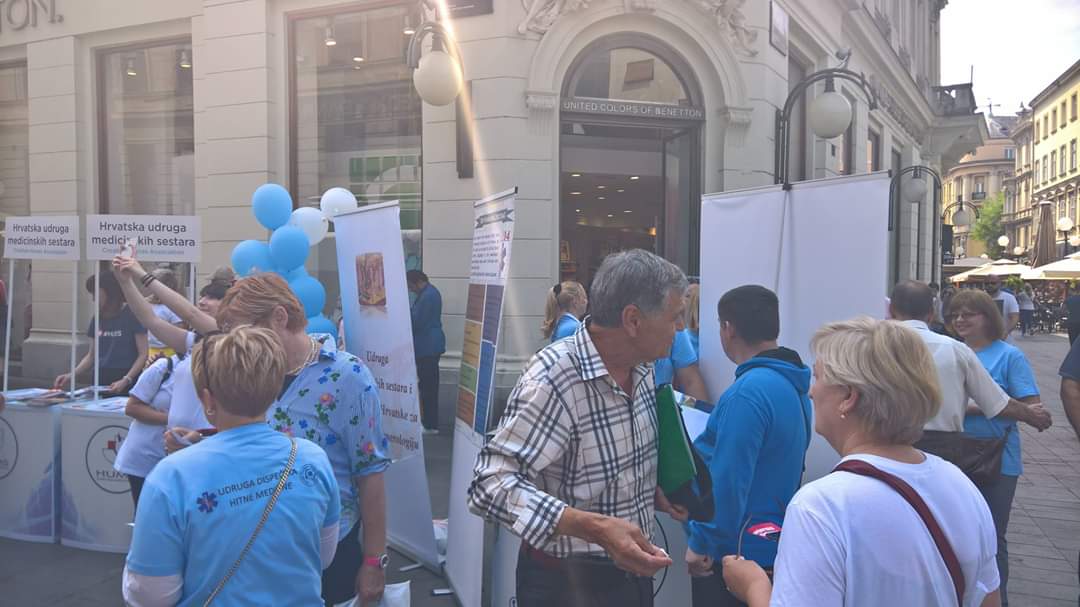 Ne biraju uzraste i ne rade razliku...
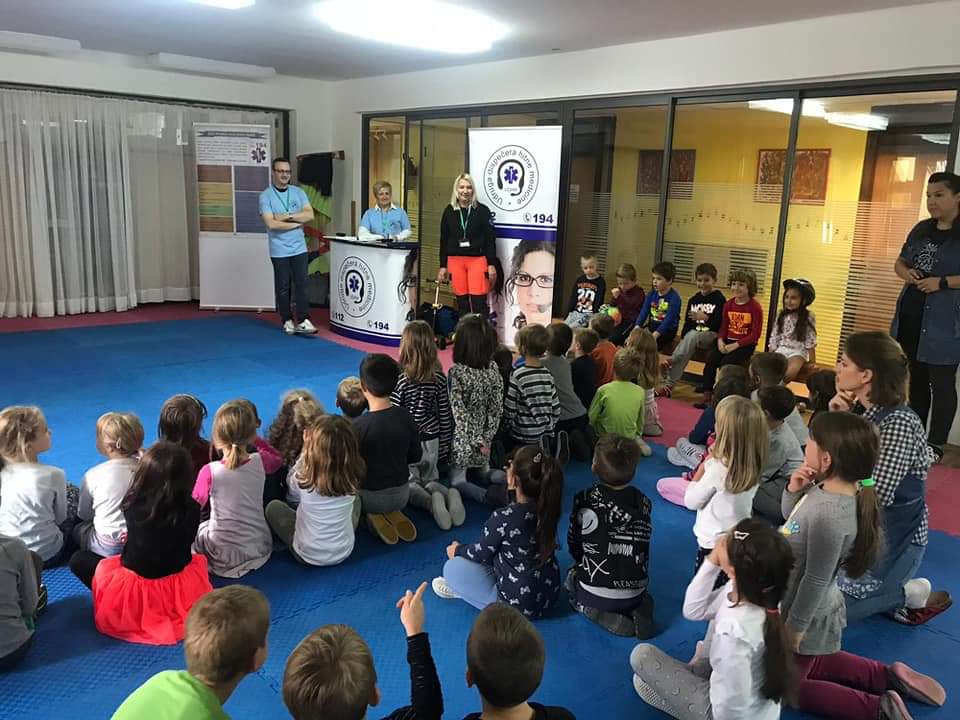 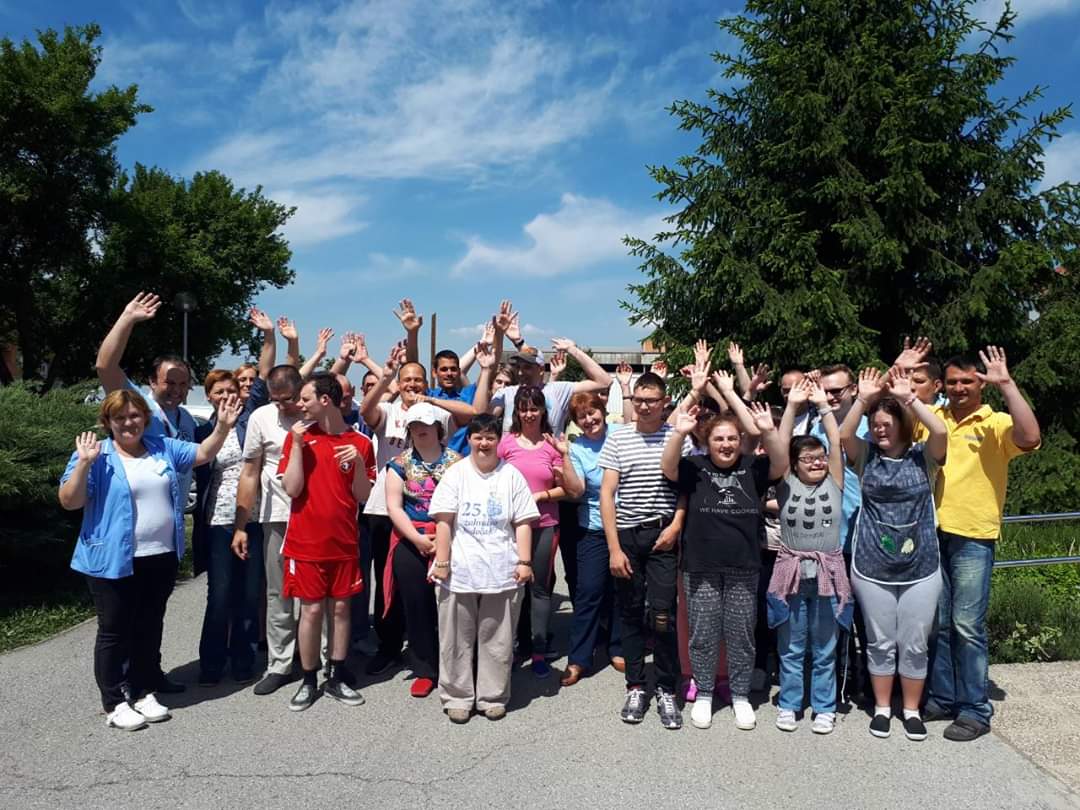 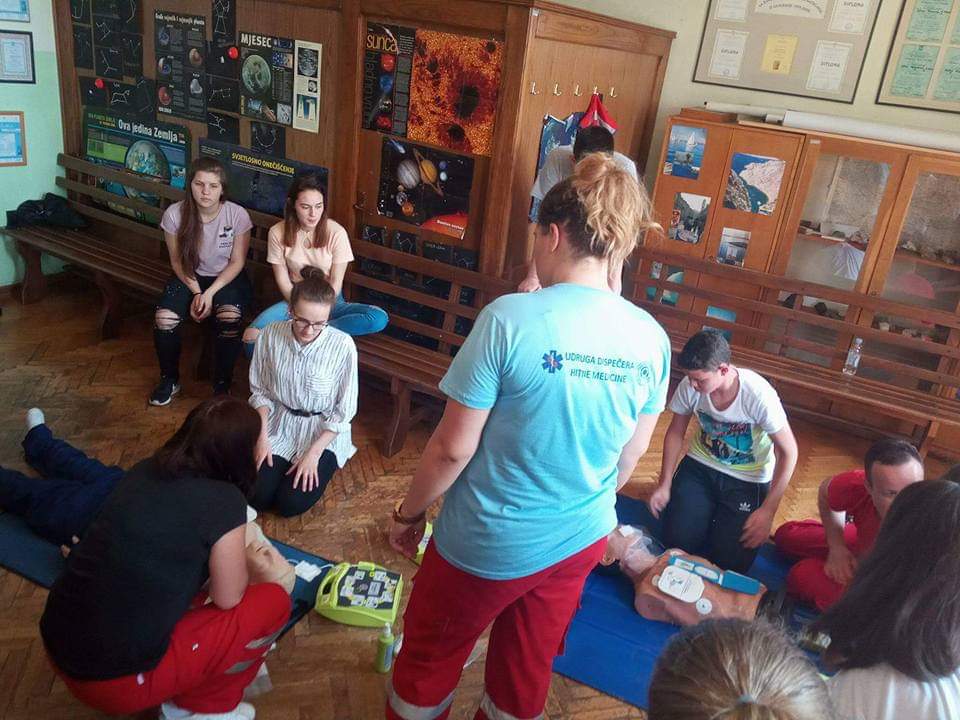 Uče i bivaju učene cijeli život...
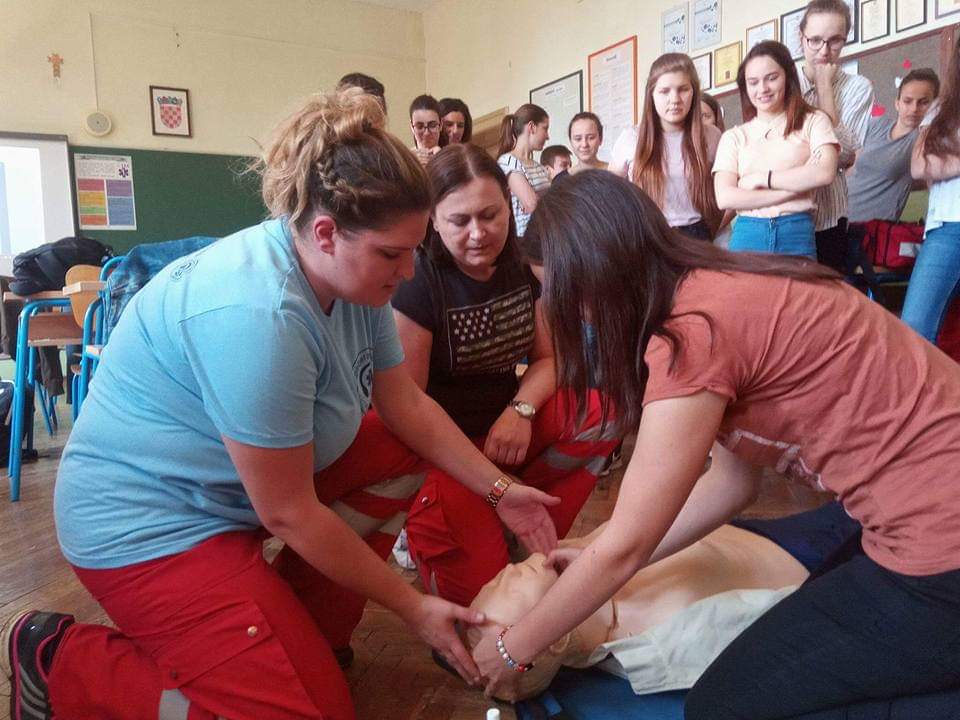 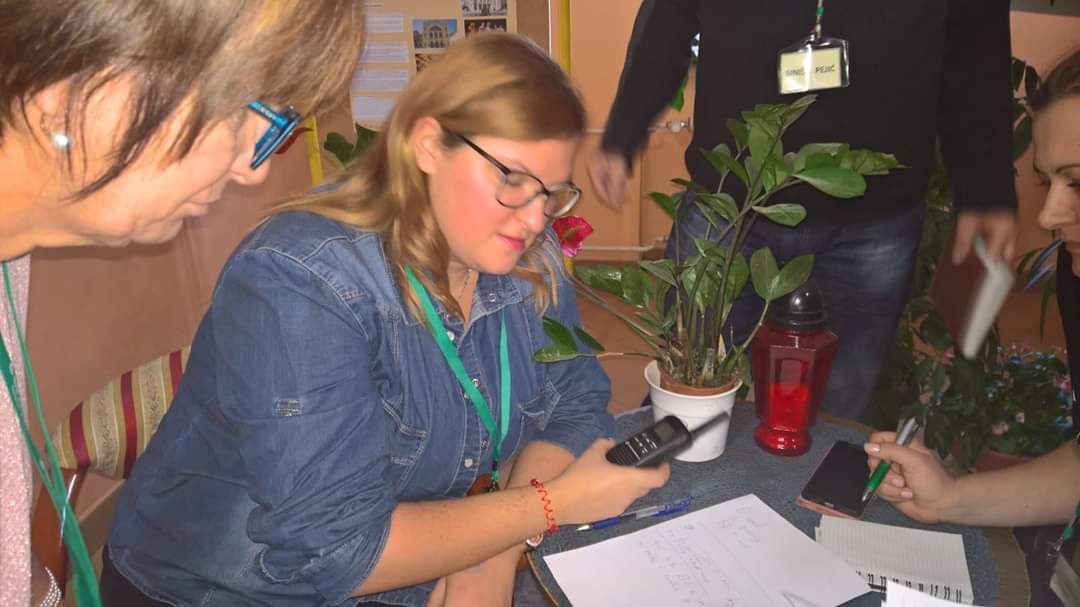 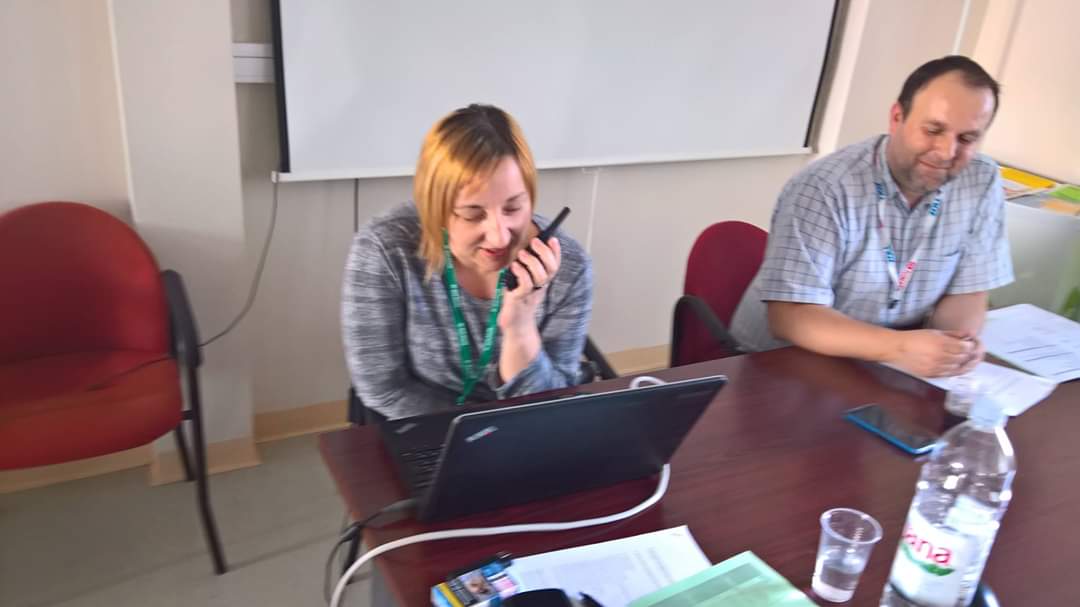 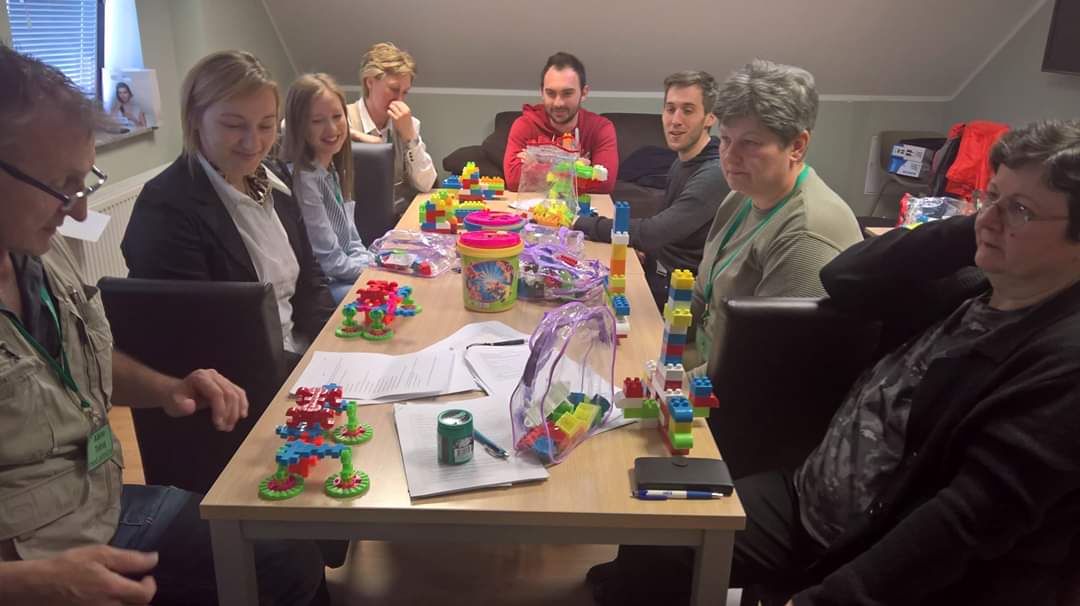 Ne biraju vrijeme ni mjesto...
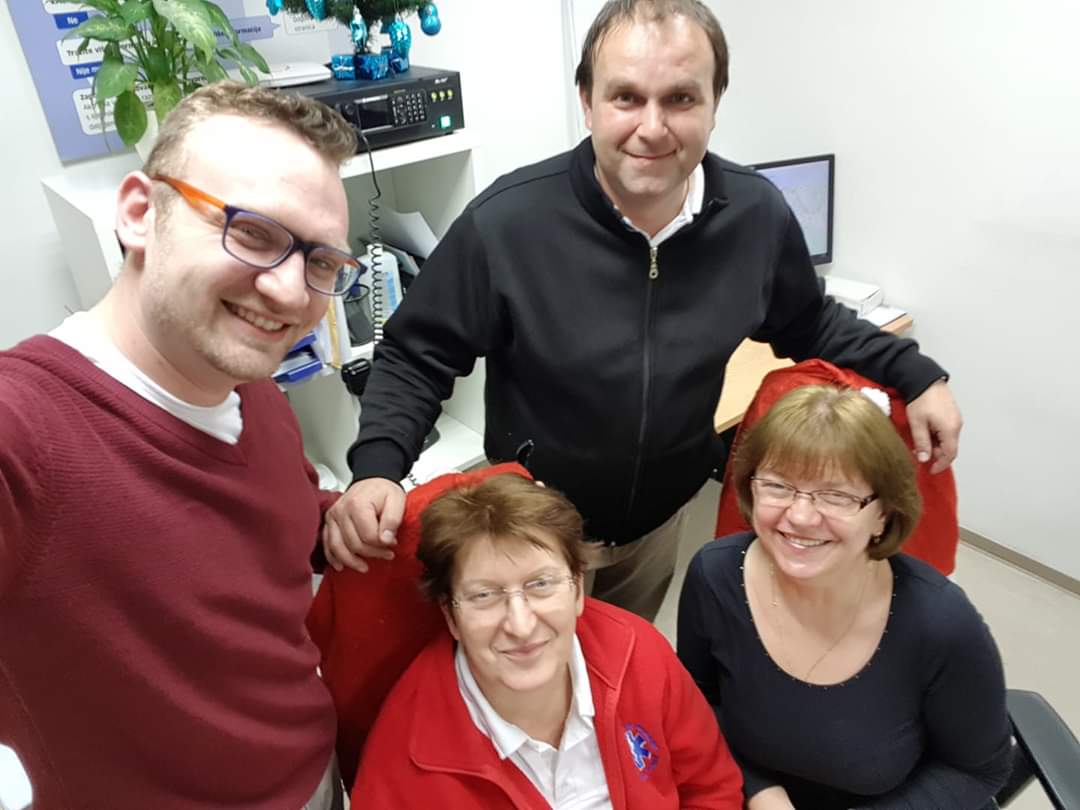 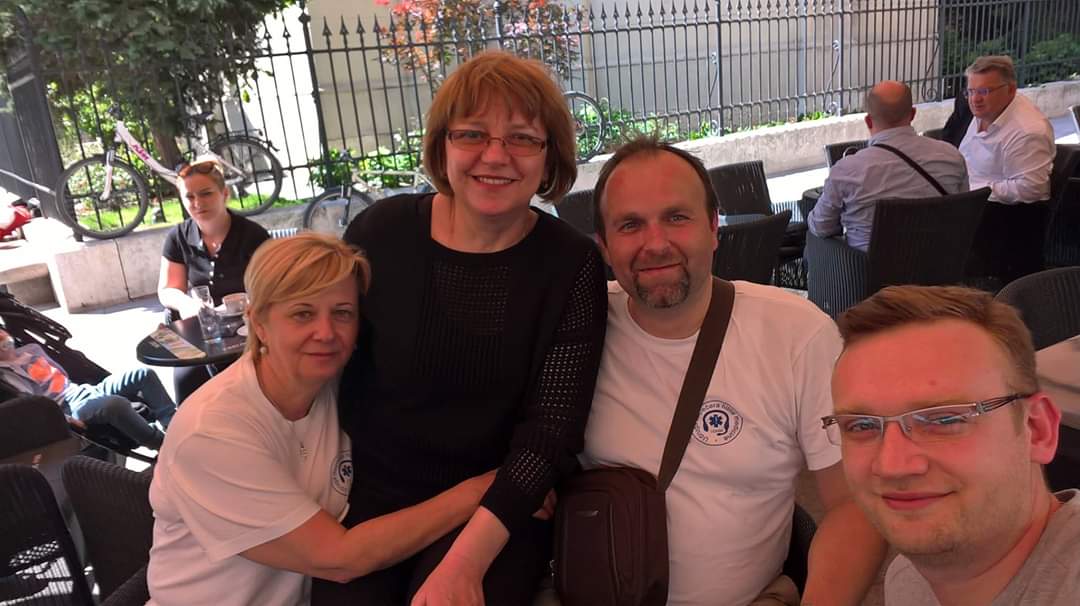 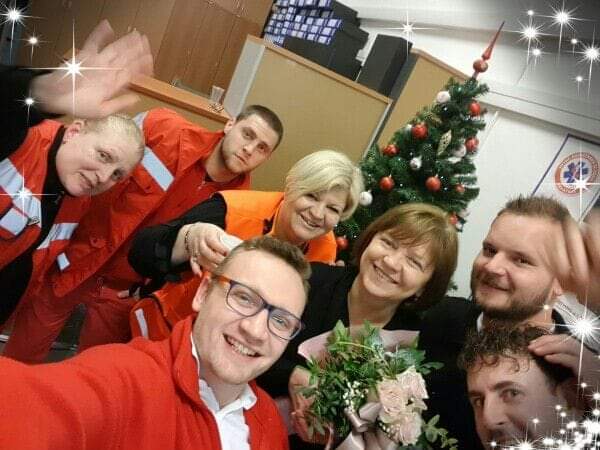 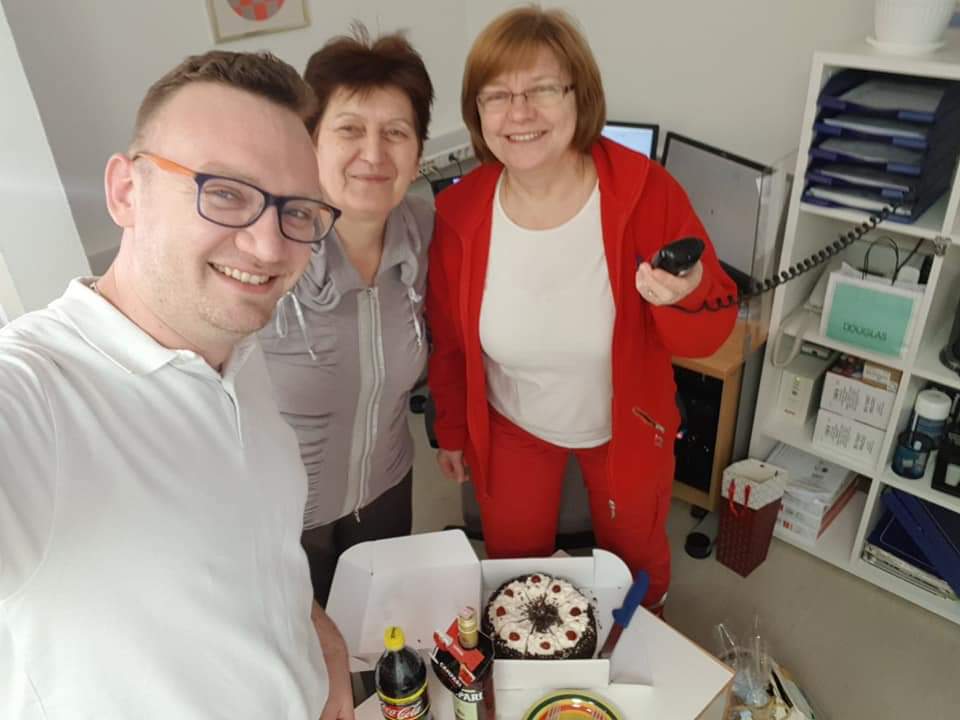 One su tu uvijek za sve...
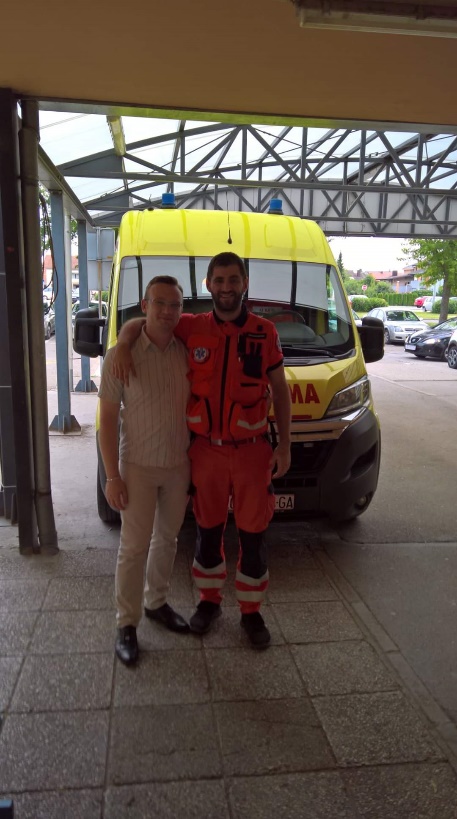 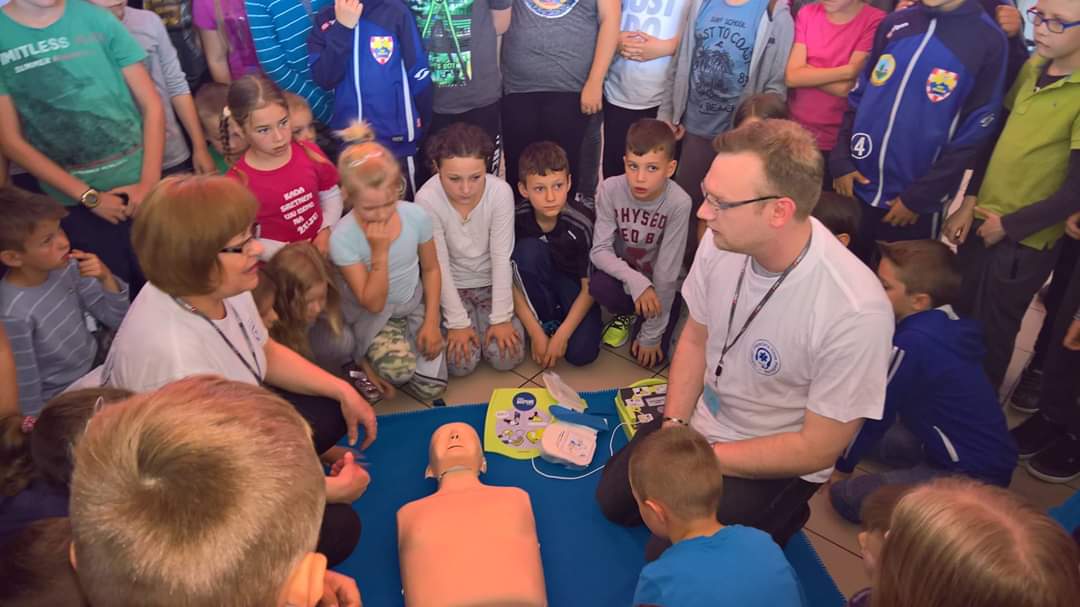 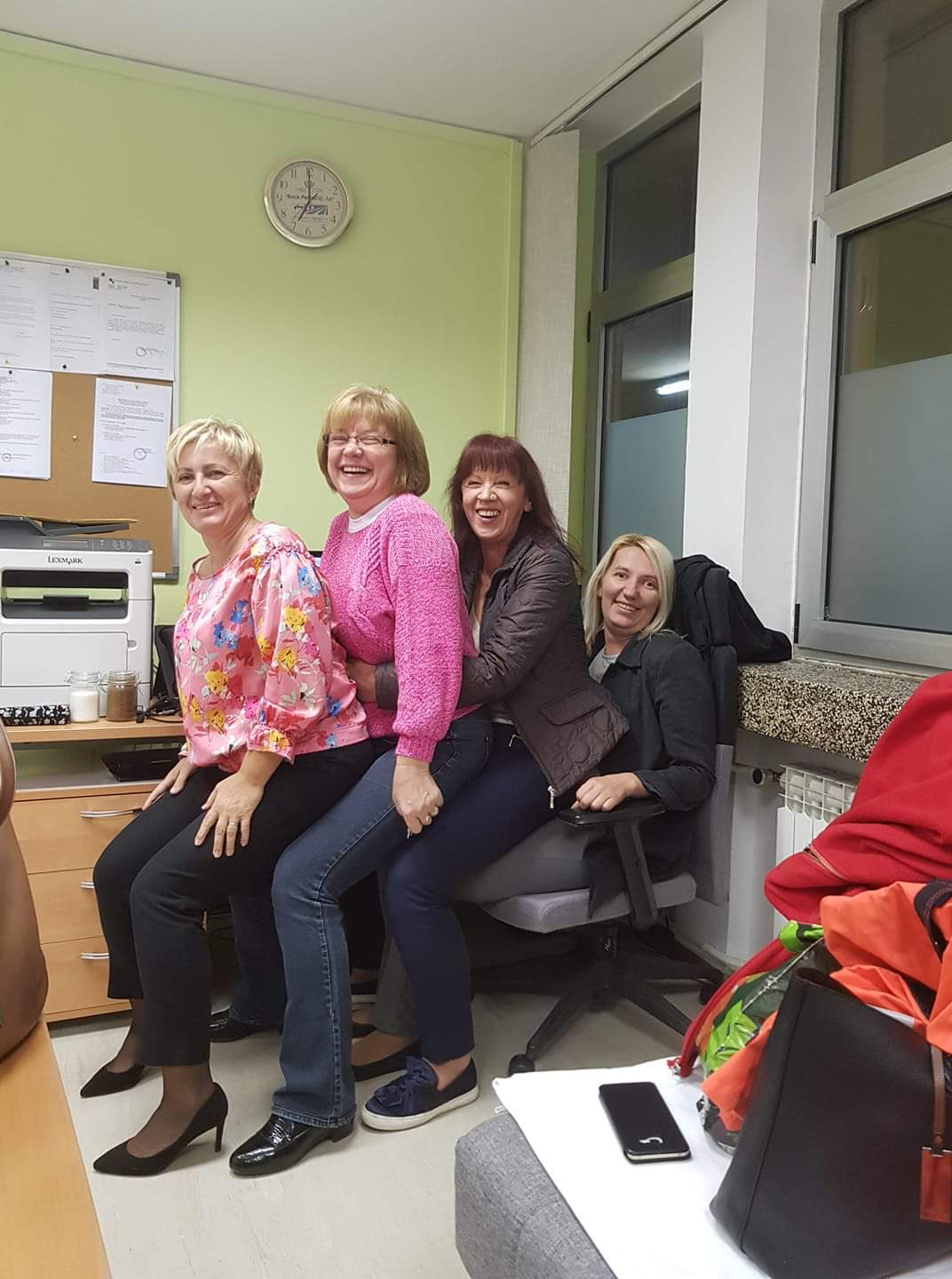 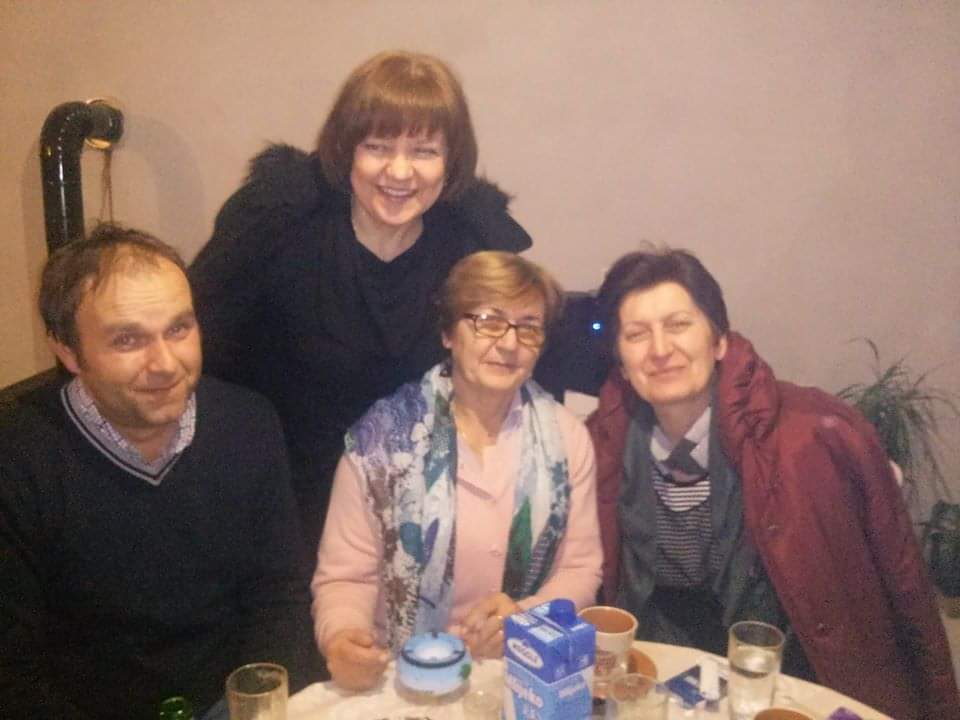 Sretan nam Međunarodni dan sestrinstva!
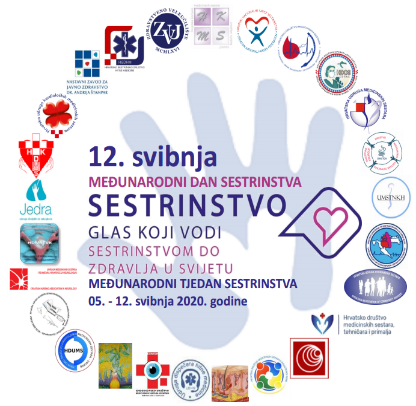 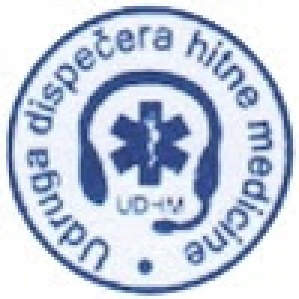 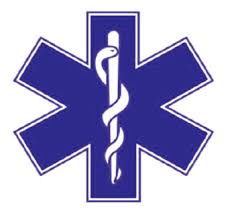